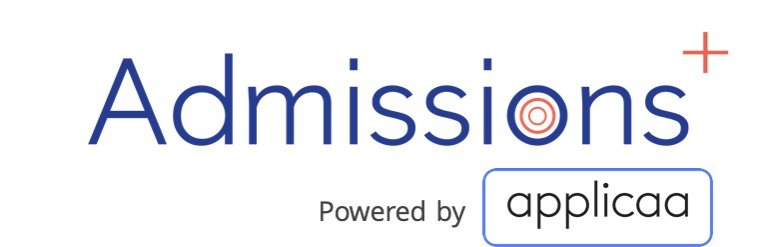 Exams+
A guide for parents
Follow this link:
[insert your form link here]

You will be prompted to register and complete key details

You will receive a confirmation email where you can verify your account and log in to complete the application for your child/children
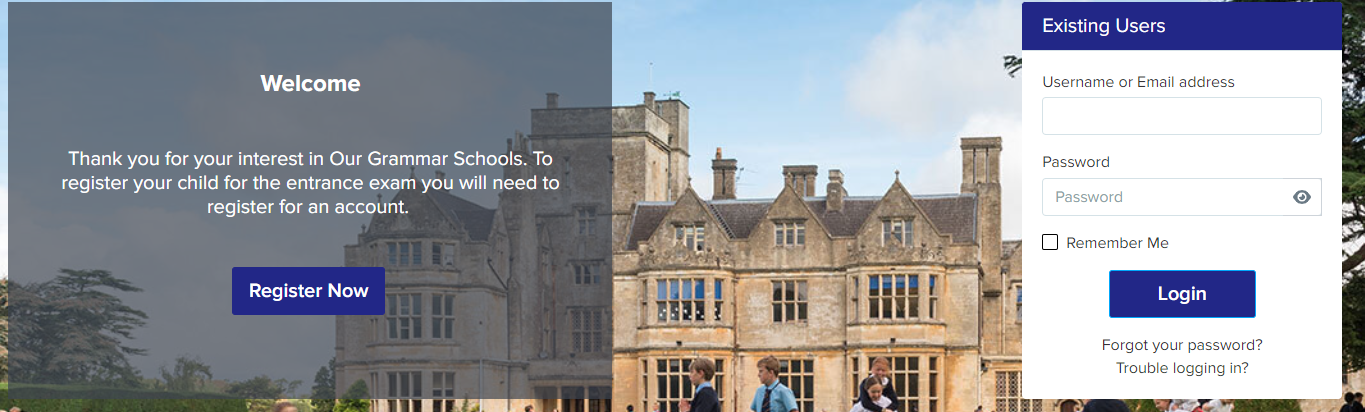 Add your email address and password here and login as an Existing User on future visits to our site
Please click to register for an account
Once you’re logged in…
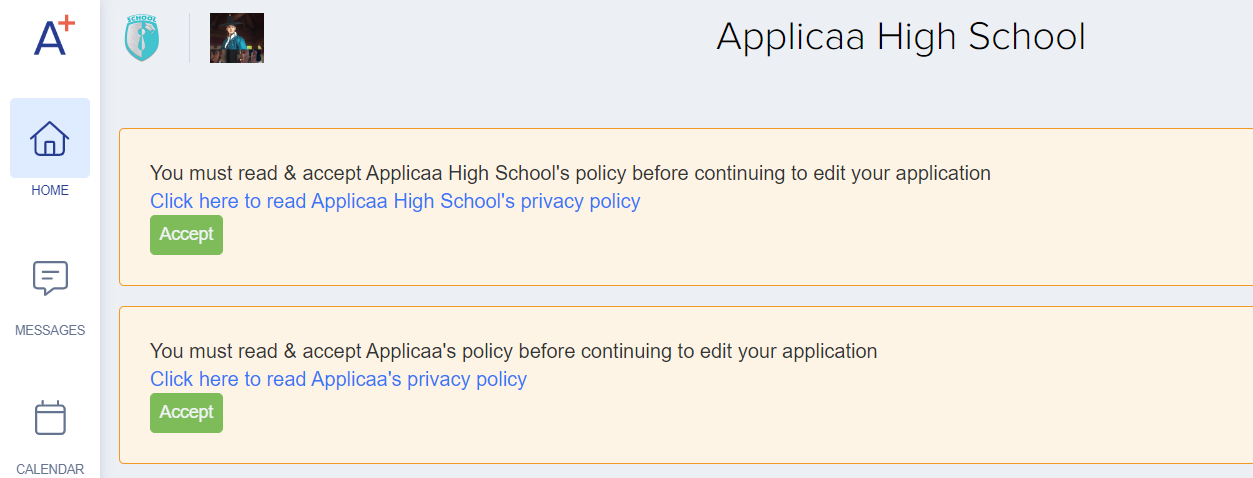 Please read and accept both the school and Applica's privacy policies
You can then click to create an application for each of your children, as appropriate
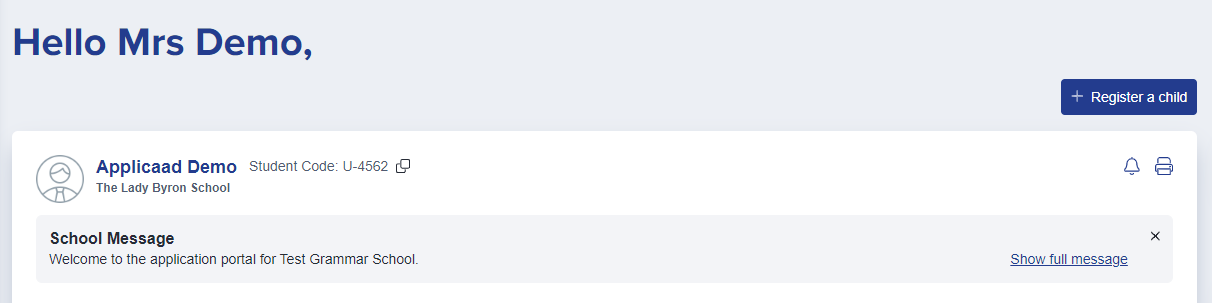 Once you’ve registered a child…
Click the Application Form icon to open your application and begin completing each section

Make a note of your password (set it to something memorable!) as you may need to log in again when the school is ready to share the test results with you!
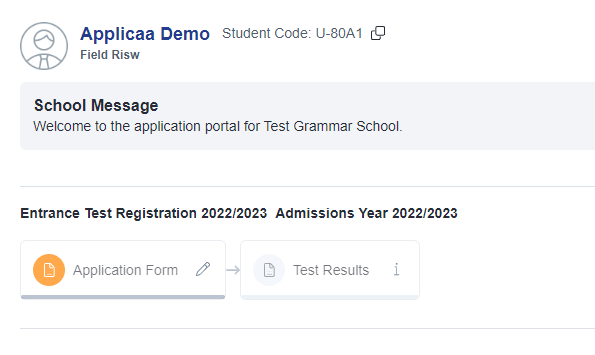 Press “save” at the end of each section
You don’t have to complete the application all in one go, but be mindful of the deadline for registrations and ensure your form is submitted on time
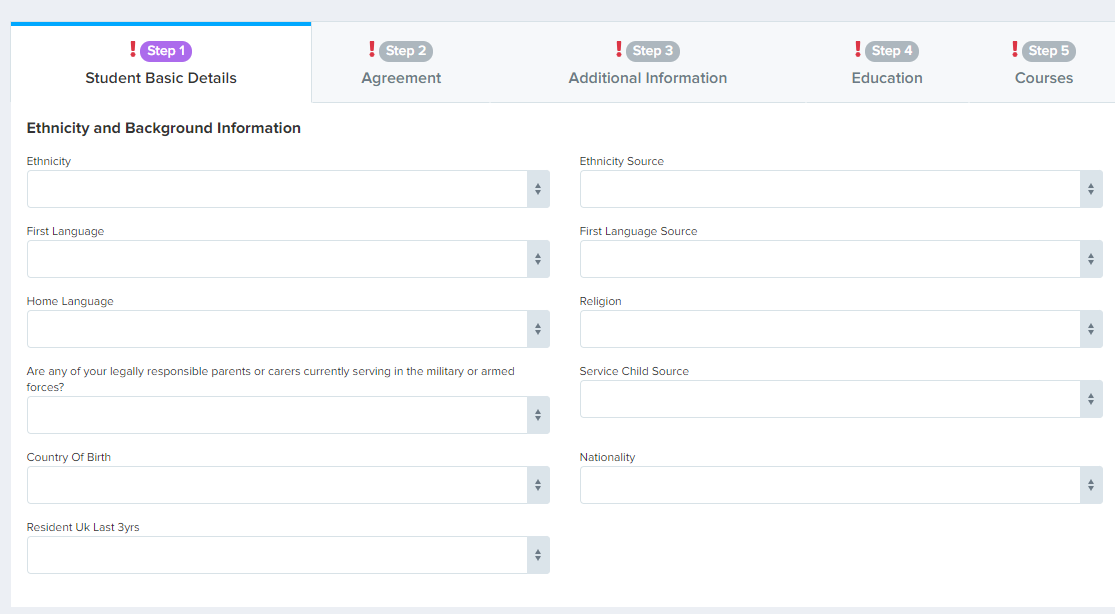 If you have any questions or need any support:
Please speak to [insert name/contact info of key member of staff]